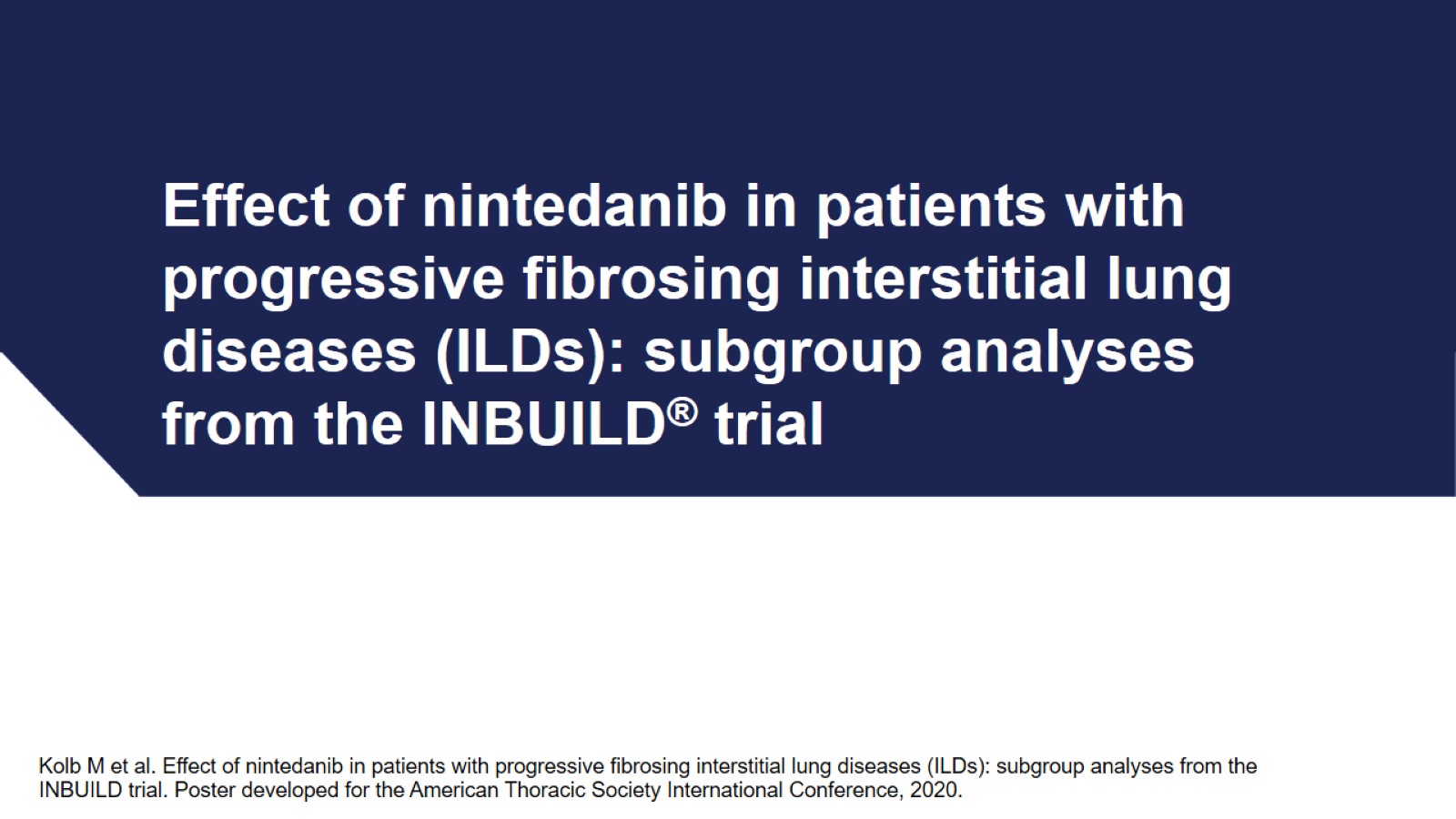 Effect of nintedanib in patients with progressive fibrosing interstitial lung diseases (ILDs): subgroup analyses from the INBUILD® trial
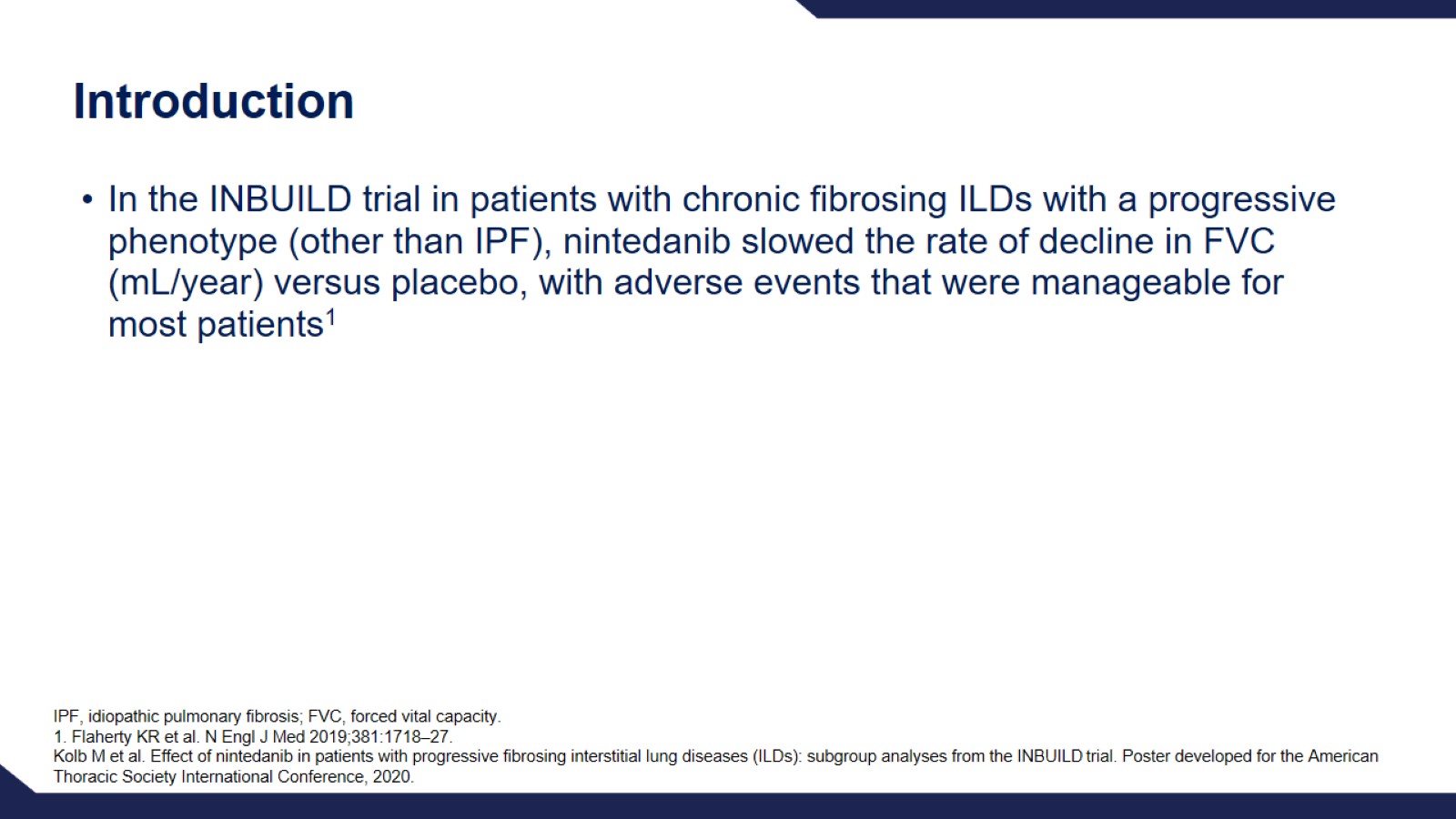 Introduction
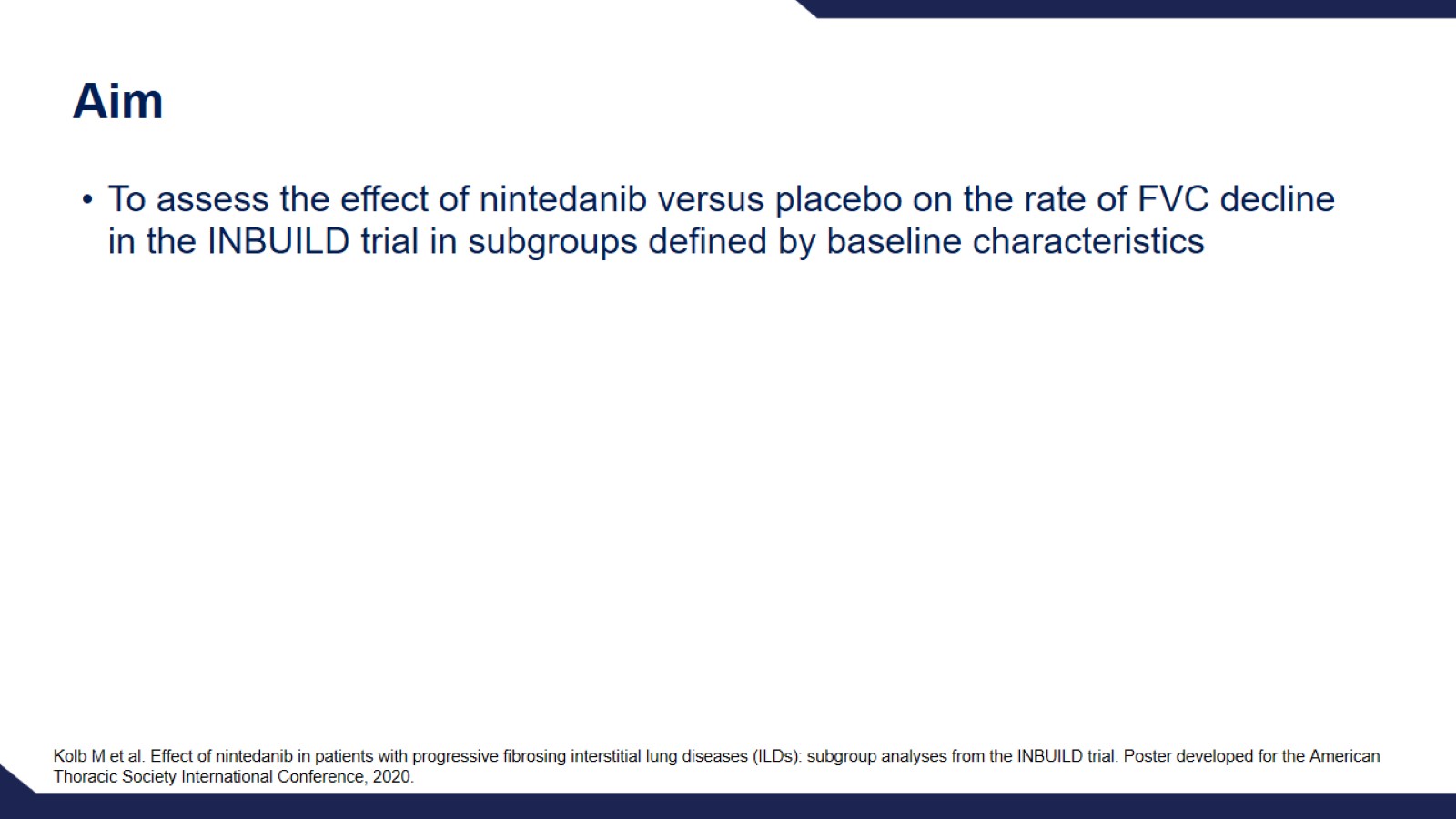 Aim
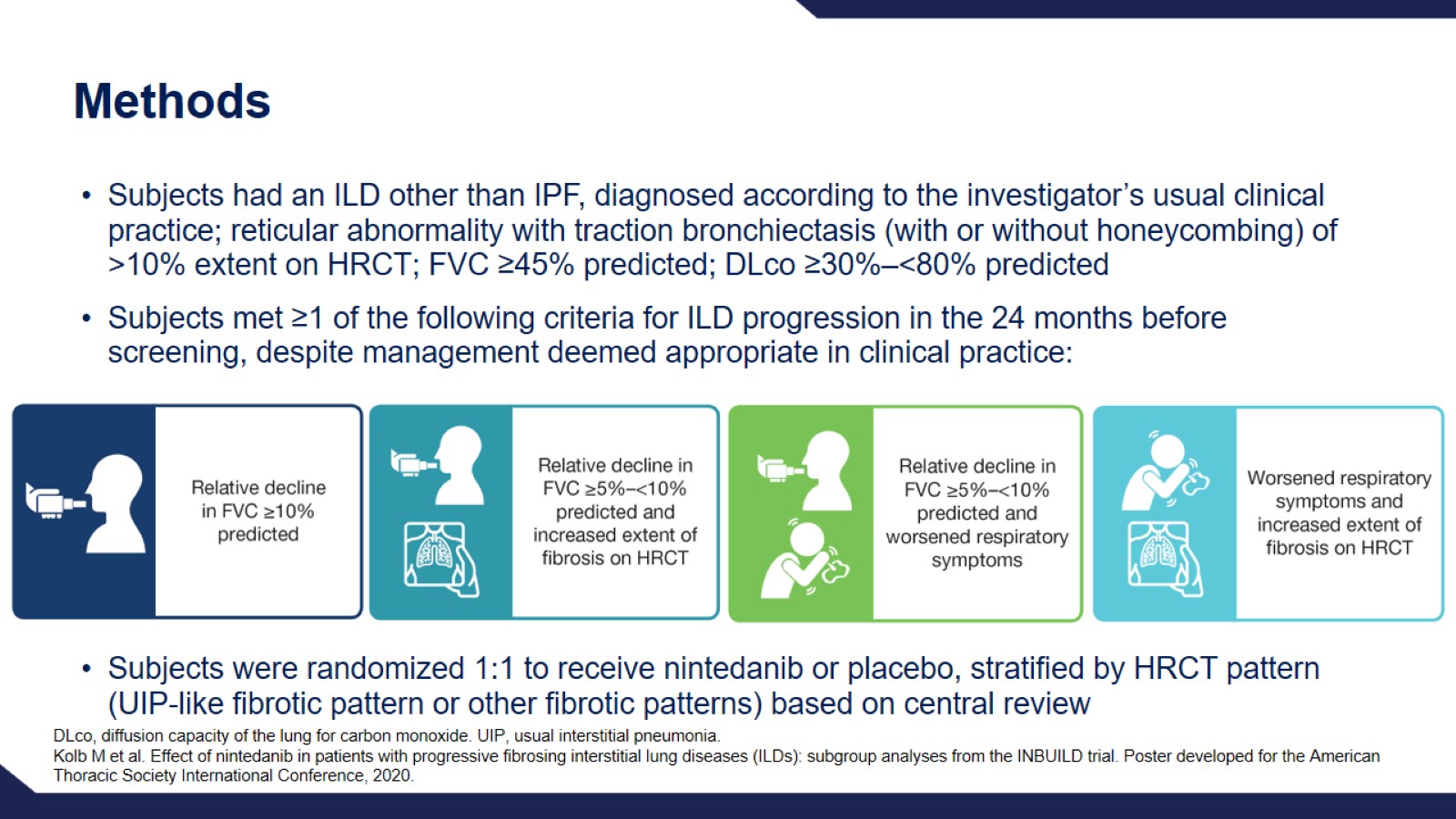 Methods
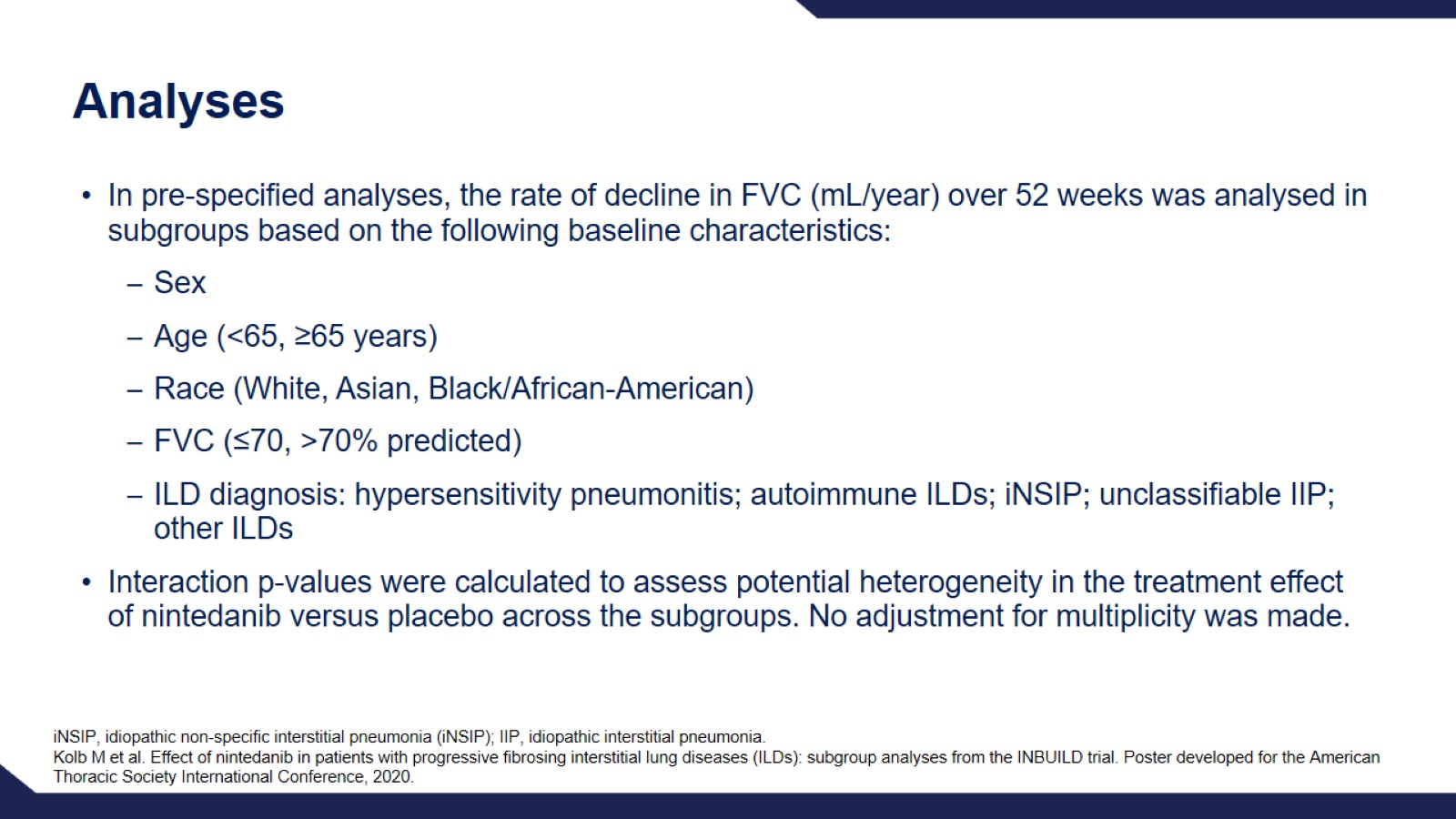 Analyses
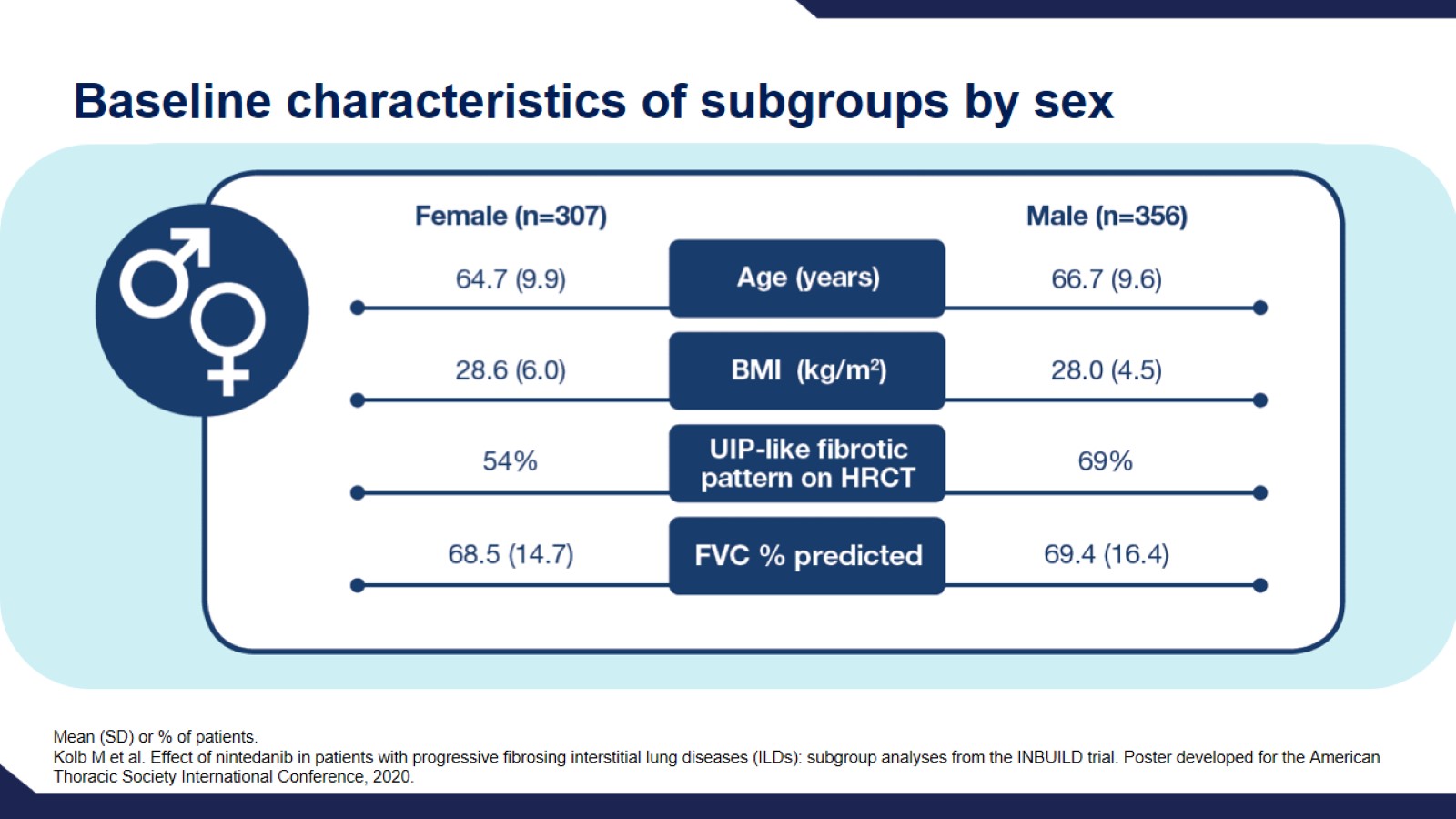 Baseline characteristics of subgroups by sex
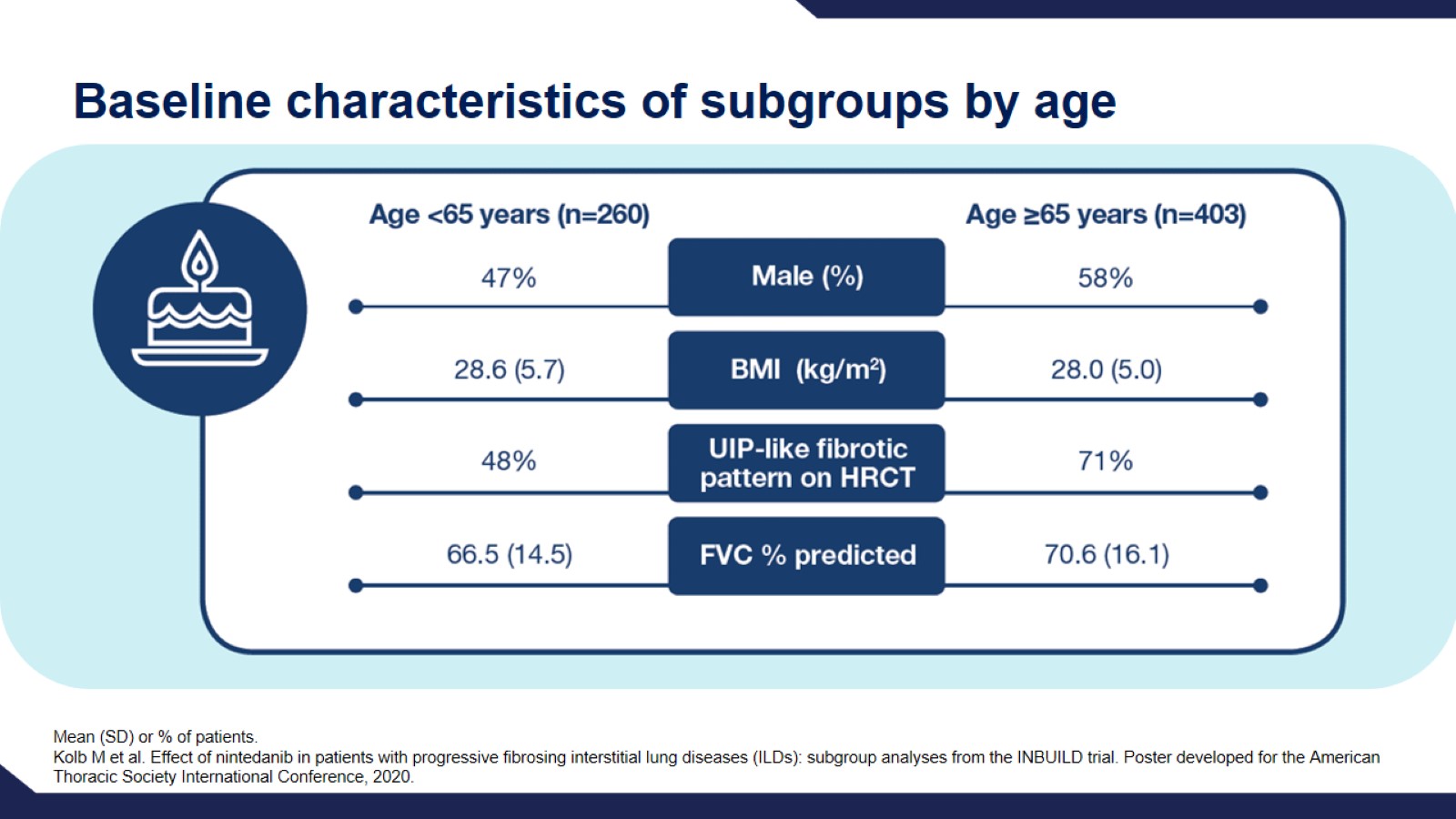 Baseline characteristics of subgroups by age
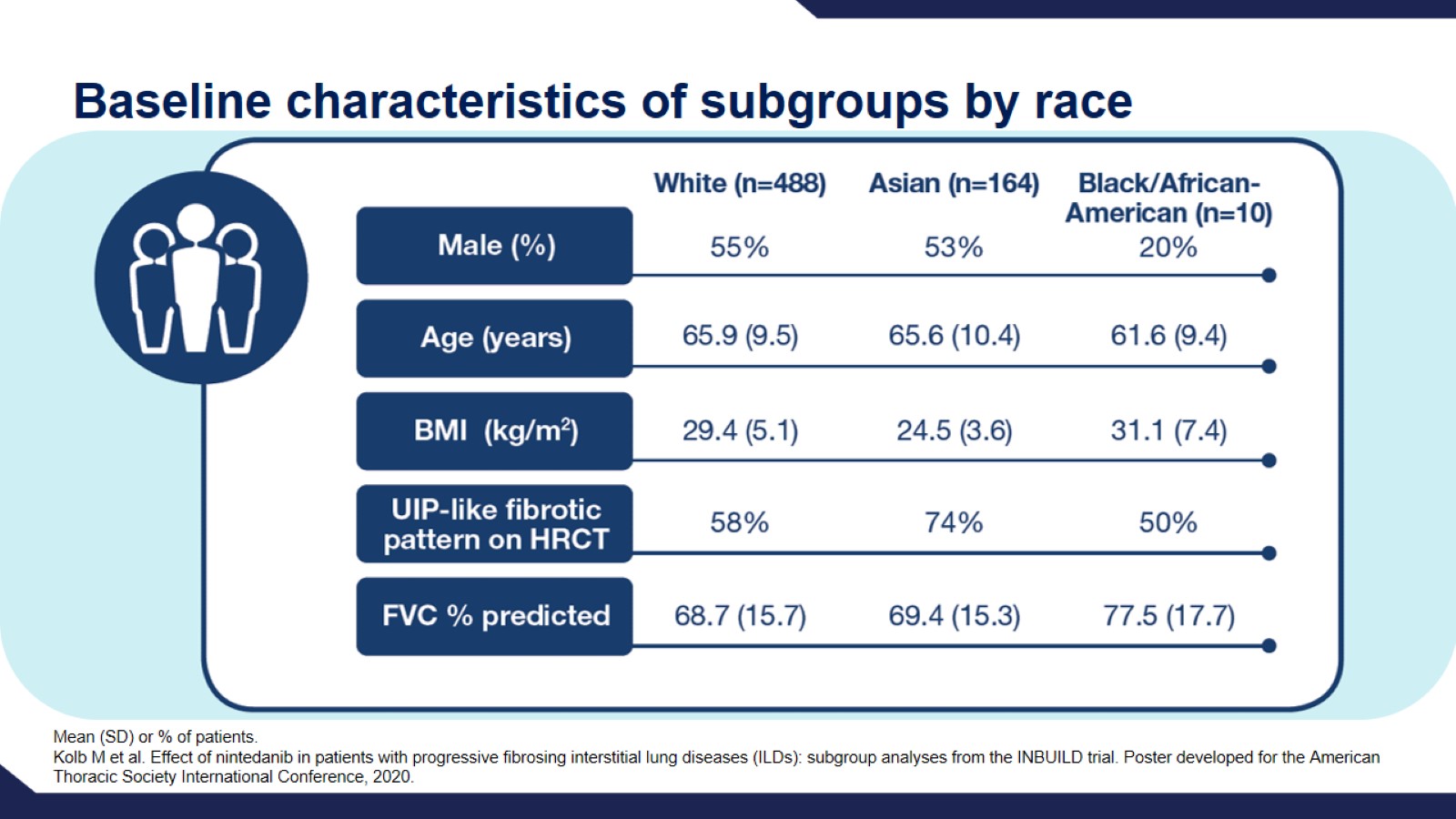 Baseline characteristics of subgroups by race
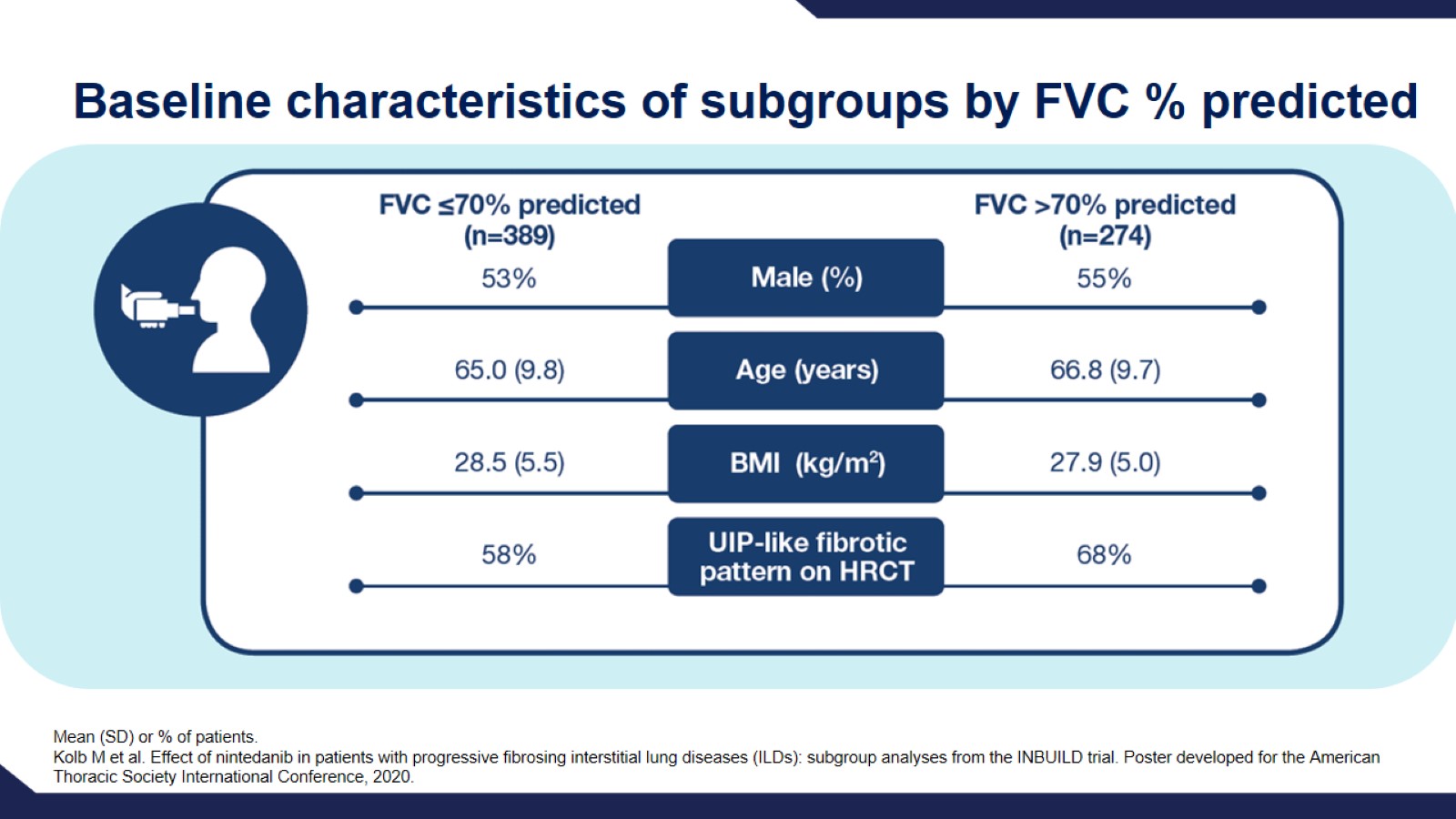 Baseline characteristics of subgroups by FVC % predicted
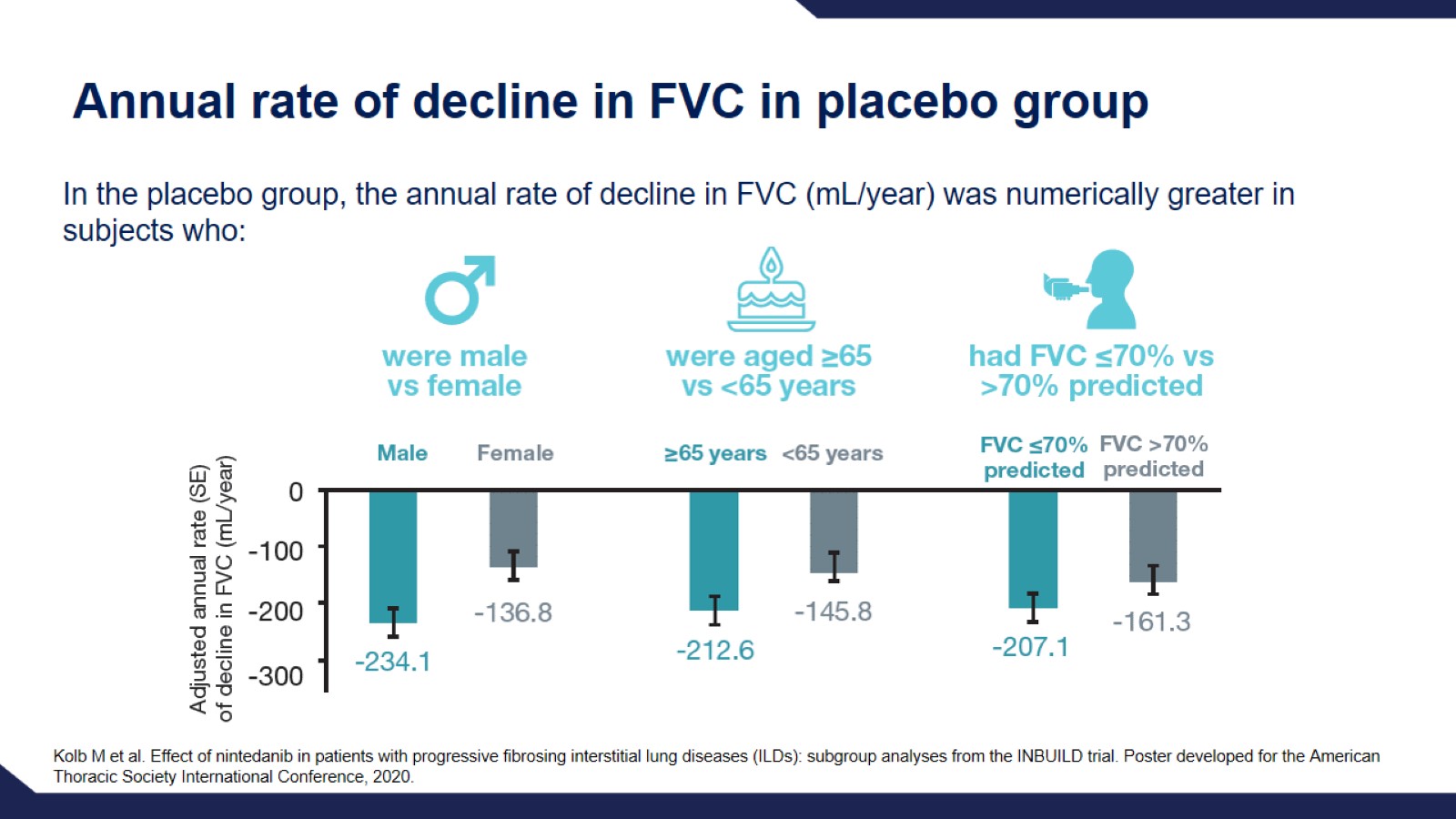 Annual rate of decline in FVC in placebo group
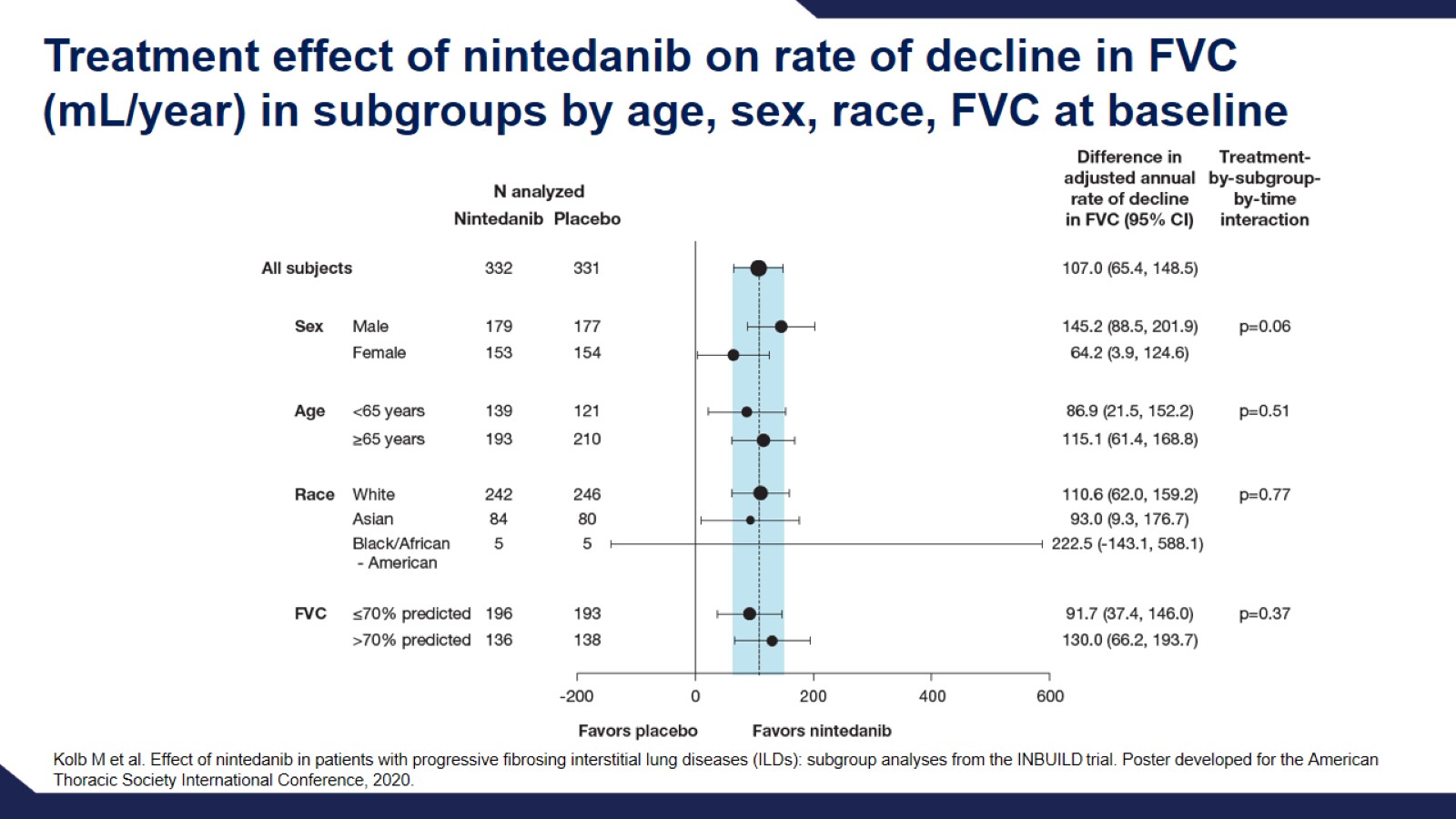 Treatment effect of nintedanib on rate of decline in FVC (mL/year) in subgroups by age, sex, race, FVC at baseline
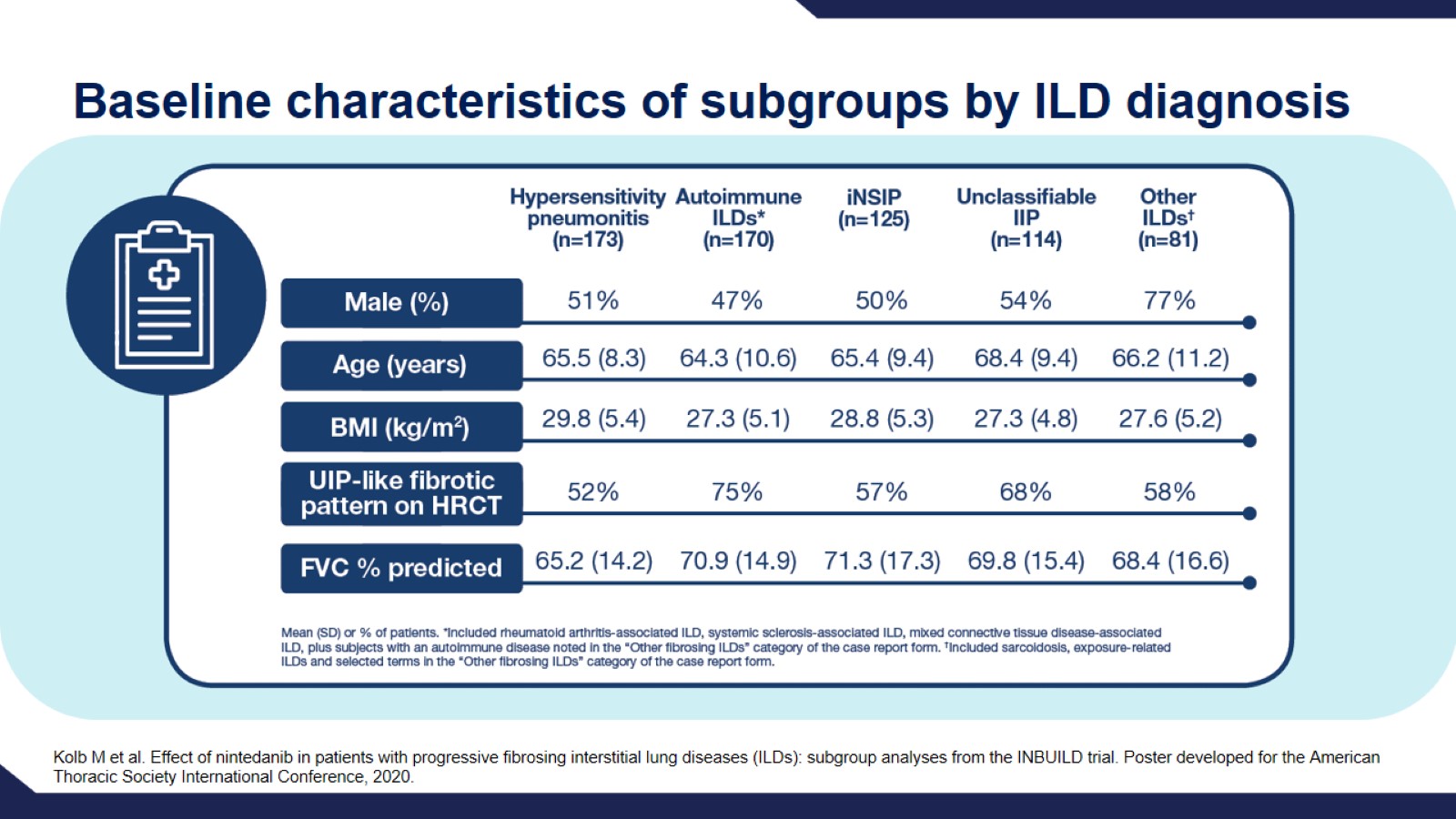 Baseline characteristics of subgroups by ILD diagnosis
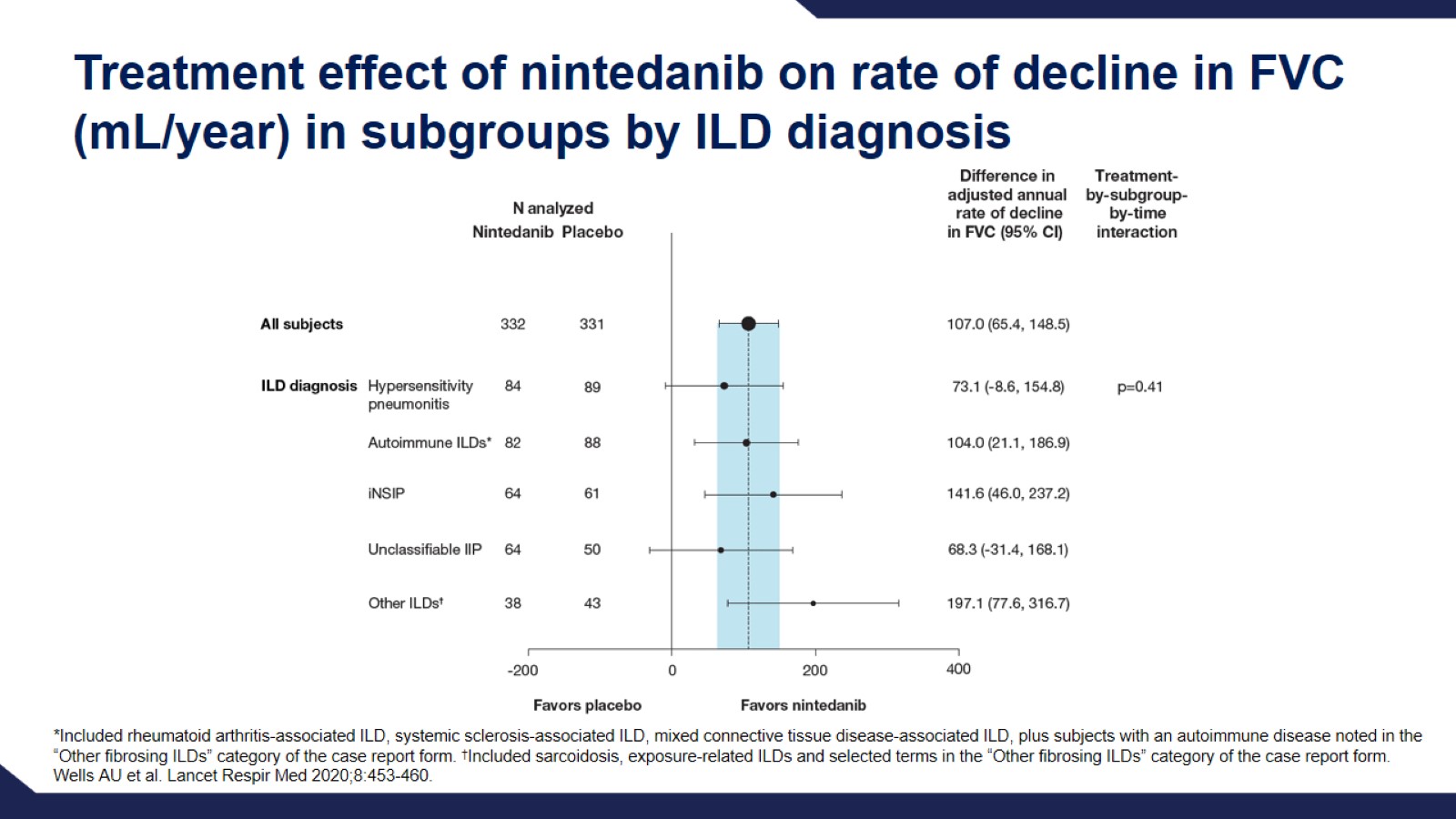 Treatment effect of nintedanib on rate of decline in FVC (mL/year) in subgroups by ILD diagnosis
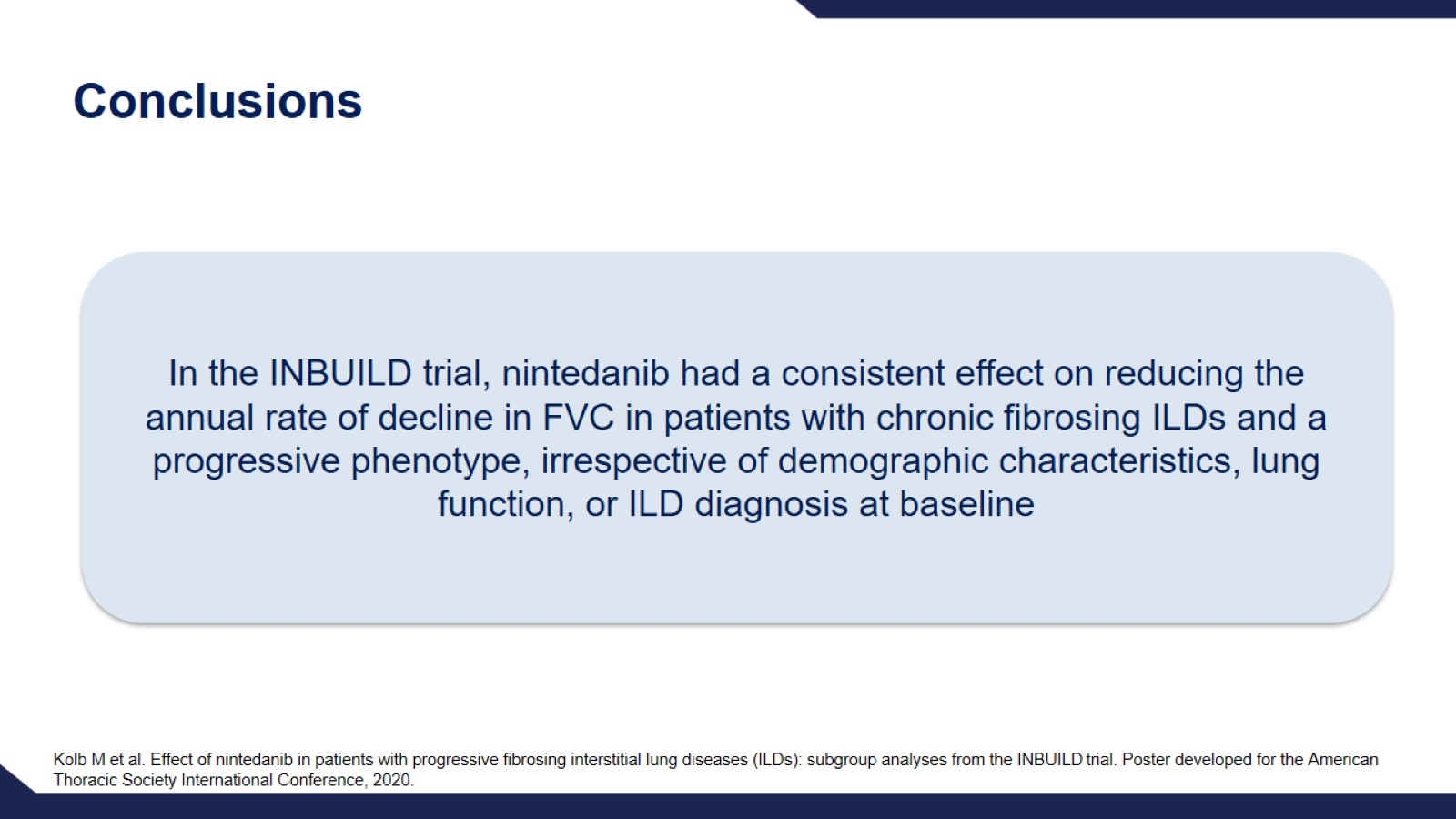 Conclusions
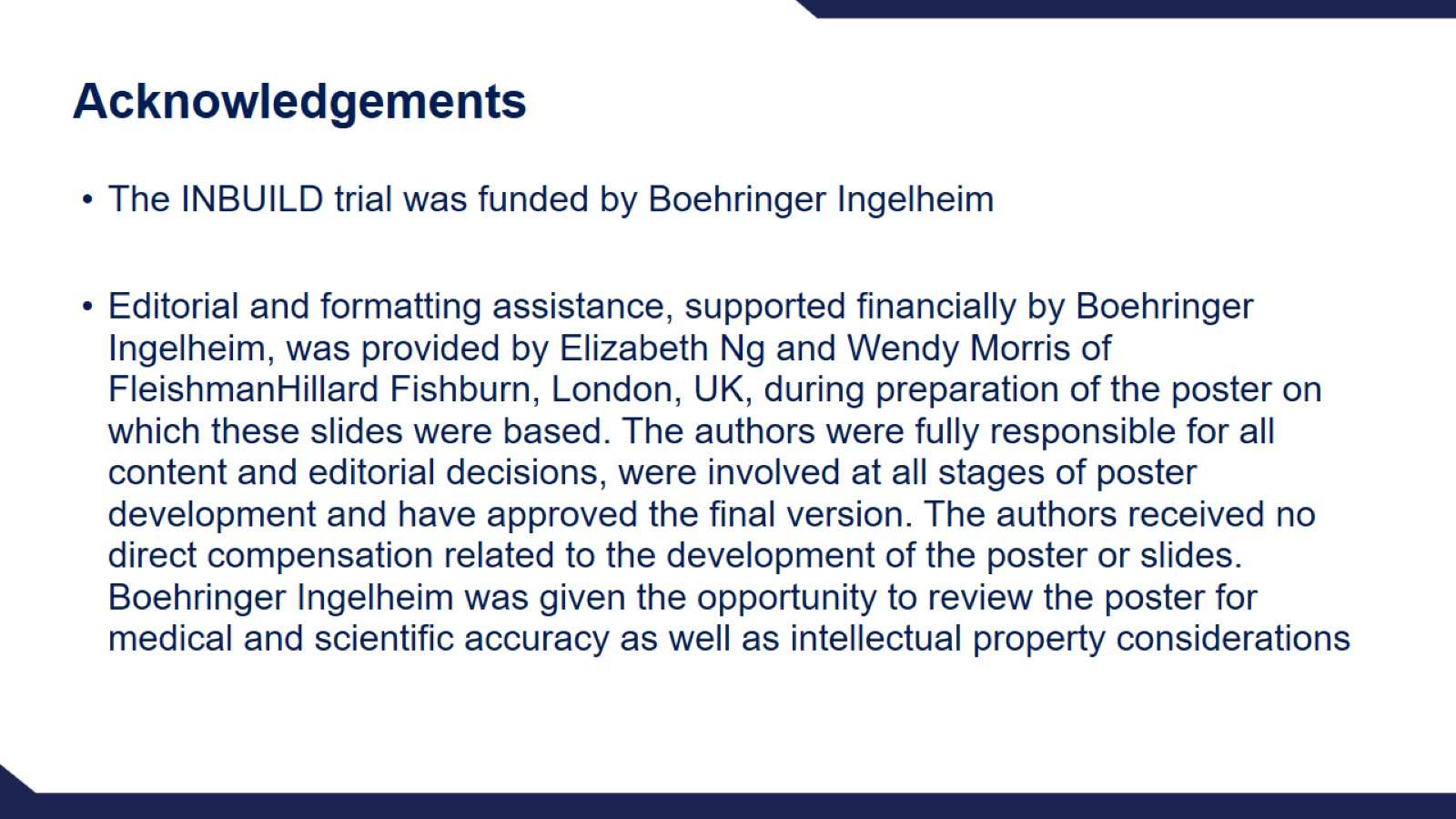 Acknowledgements